JULIUS CAESAR
POWER
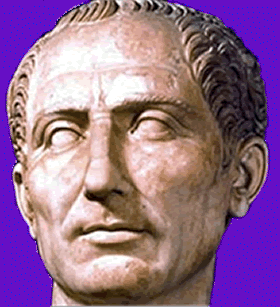 To
Rise
His Name
Gaius Julius Caesar
Julius was the family name.
Gaius was his given name, one of only eight names which could be given to boys.
The name of Gaius’ branch of the Julius family was “Caesar,” which originally meant “hairy.”
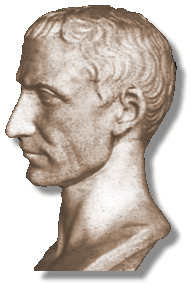 The Early Years
Born in 100 B.C. to Aurelia (mom) and Gaius Julius Caesar (dad) and grew up in the Republic during days of the Marius/Sulla struggle

He is the only son, but apparently  had 2 sisters named Julia Major and Julia Minor (really?)

Dad died when he was 15 or 16.
This is likely what Caesar’s home looked like back in the day when he was growing up.
His uncle was the most powerful leader in Rome at the time
		Gaius Marius
(his mom’s sister Julia married him)  
(the general from the Reformer sheet)

This connection put Julius Caesar in danger with Marius’ rival, Sulla
  (more on that later…)


                              UNCLE  MARIUS
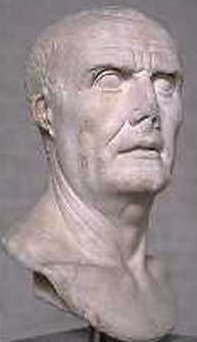 Got married when he was 18 to Cornelia, the daughter of the consul Cinna 
Often marriages were political arrangements.
Soon he had a daughter named….

You guessed it…


JULIA!…..

can you see the pattern here?
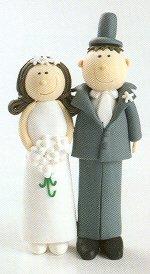 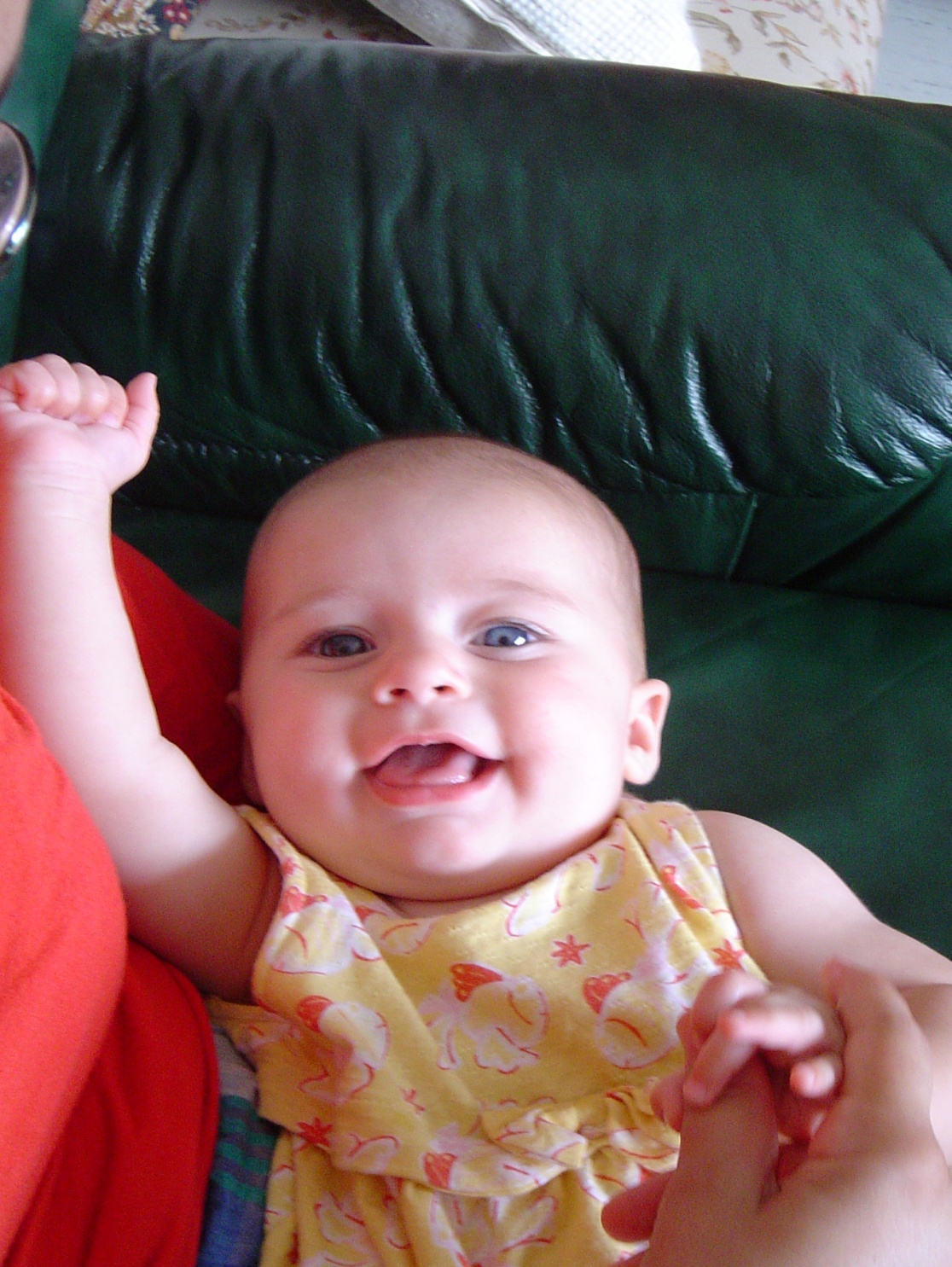 Hi, 

I’m Julia,  I come from a long line of Julias

My aunt Julia, my other aunt Julia, my great Aunt Julia, heck, my dad and grandpa are almost Julias (Julius)

I think I’ll name my daughter…Julia.

See Ya,

Love Julia
DANGER!!!
During the Marius/Sulla struggle, Julius Caesar was proscribed by Sulla
(put on a list to be arrested) but he and his family were able to bribe them into a pardon.  Around 81 B.C.  (Age 19)

Remember, he is 
Marius’ nephew…



                                 SULLA
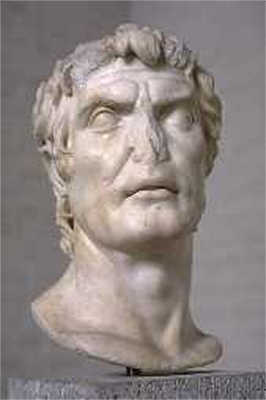 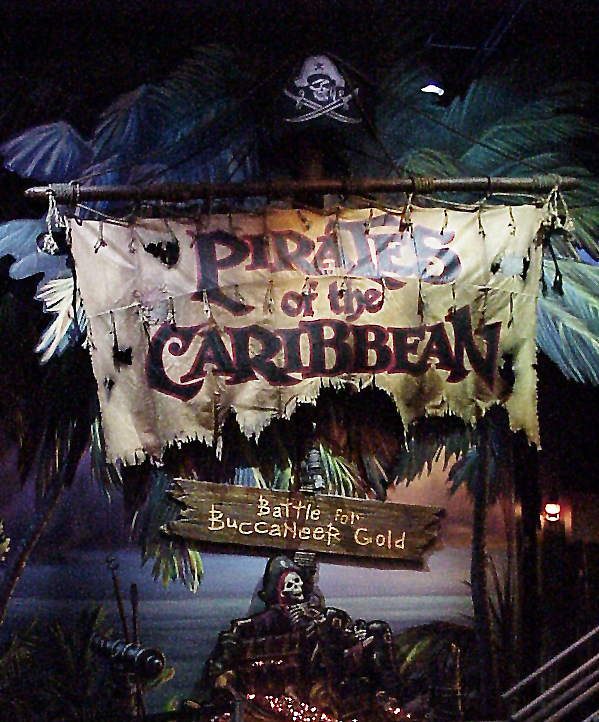 Mediterranean
Julius Caesar was kidnapped by Sicilian 
    pirates for ransom in 75 B.C  (Age 25)
He maintained a friendly relationship, 
    playing games and joking,
but all the while telling them he intended to
    track them down and kill them once he 
    was released… 
He did.  ‘Nuff said
Julius Caesar played the game of Roman 
Politics for years
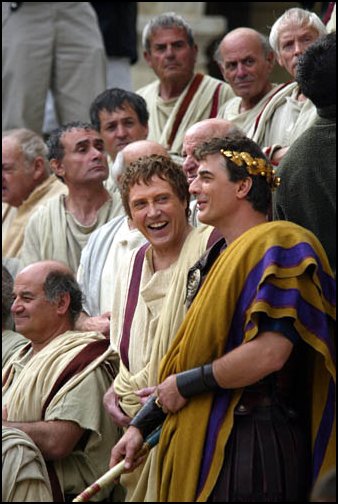 He charmed the crowds in the Forum with speeches.

Threw lavish parties for influential politicians

Borrowed money from “Crassus the Rich”
Some of his achievements

Obtained a seat in the Senate around 68 B.C. (Age 32)

Elected Pontifex Maximus (Chief Priest) in 63 B.C. (Age 37)

Soon became appointed governor of a province in Spain in 61 B.C. (Age 39)  This could make him rich!!!
This is where Julius Caesar hung out – The Forum
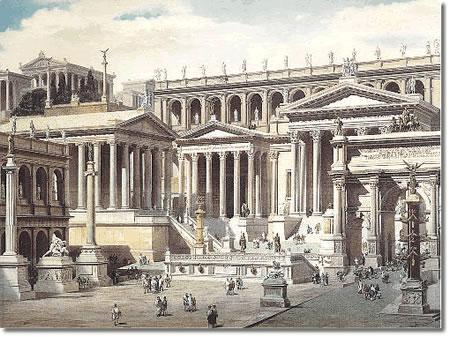 Here’s what it looks like now…
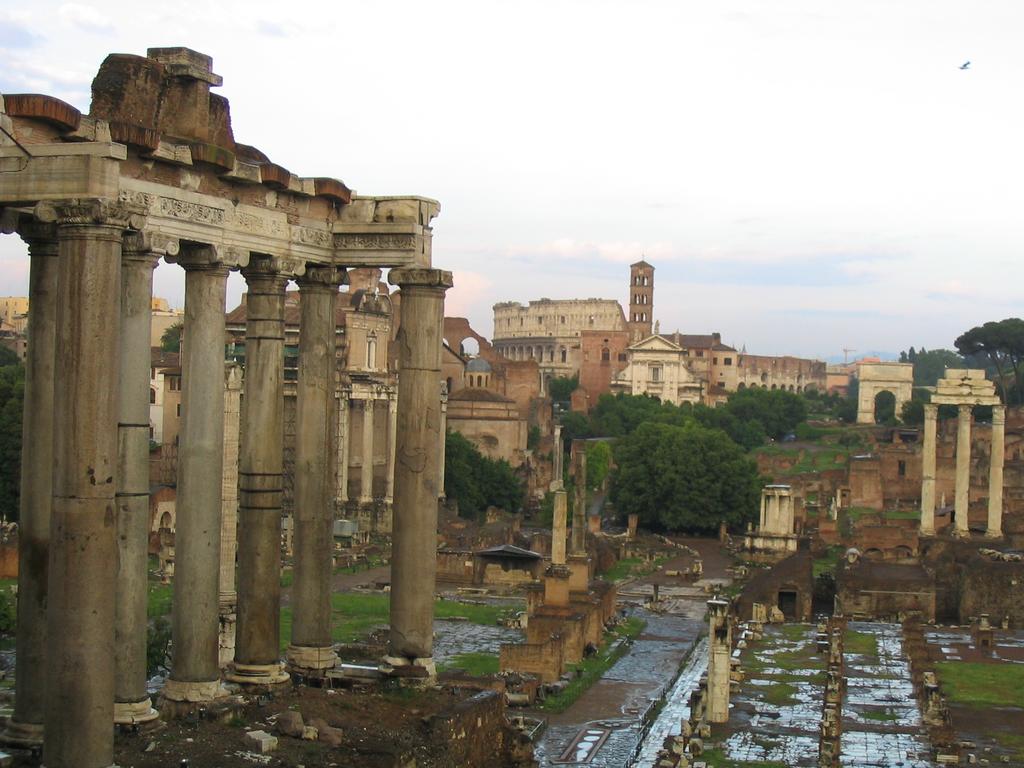 More achievements
59 B.C.  Caesar elected  consul 
   with another named Bibulus



Caesar strong-armed many 
   things including a 5 year (later
   extended to 9) proconsul of 
    Gaul.
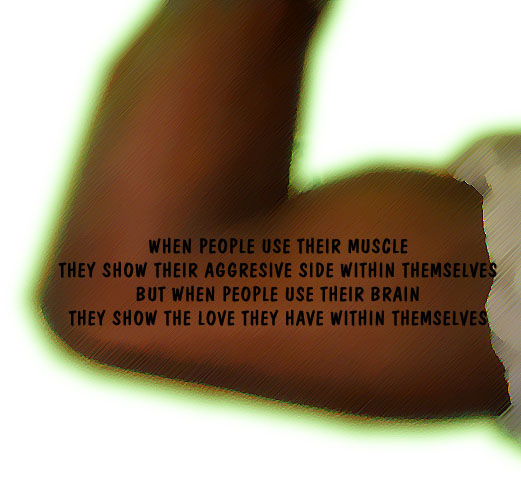 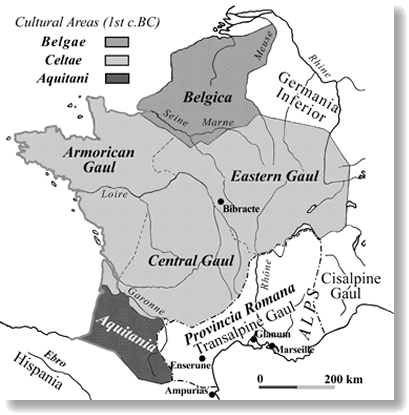 He could be 
prosecuted 
for his actions 
   once he was 
out of office, 
but he 
   went to Gaul
Conquered much of what we now know as Central Europe
The First Triumvirate
A government ruled by three people equally
In 60 B.C. Julius Caesar joined with two other powerful men – Crassus (a rich man) and Pompey (military hero) and ruled Rome for 10 years. (Age 40-50)

They dominated politics and often bullied or bribed the Senate to attain their goals.
CAESAR BECOMES VERY POPULAR

With his soldiers…
	because he endured 
	the same
 	hardships as
	his men and 
	won many 
	battles in Gaul
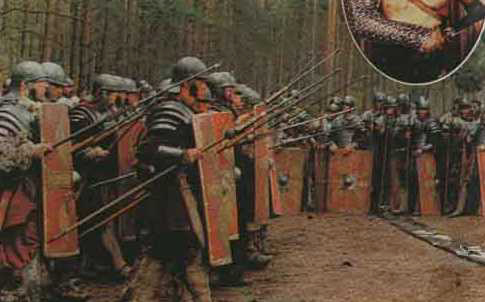 With the poor citizens….

	because he was trying to make changes and he was a war hero – he would write back to Rome about all his successes
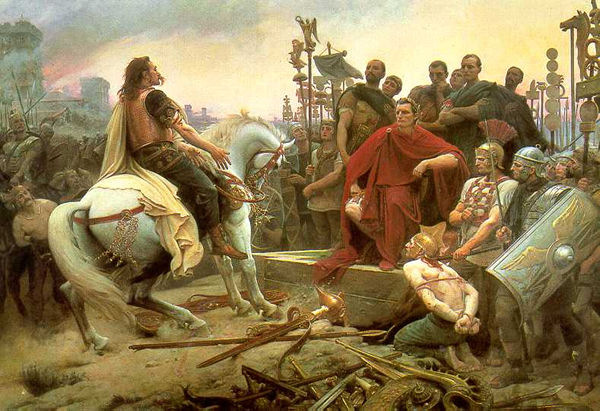 with the Senators…?
NOT!
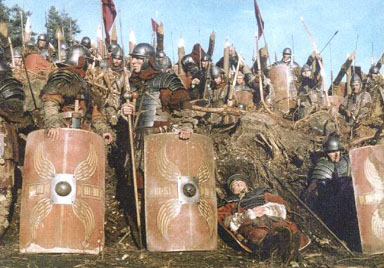 The Senators were watching him 
and concerned about his growing
power…was he trying to be a

KING?
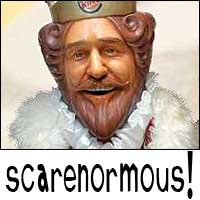 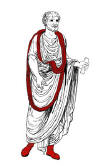 Watch out!
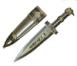 Remember the three rulers, 
The Triumvirate?
Caesar, Pompey, Crassus

They started to disband, Actually, Crassus died and Pompey became Caesar’s rival
Soon…


The Senate, with Pompey’s approval ordered Julius Caesar to disband his army and return to Rome


Julius Caesar refused and actually marched his army back to Italy (From Gaul)


This was seen as a defiance to the Senate’s order and as a direct challenge to Pompey’s power
In 49 B.C. (age 51) Caesar  “Crossed the
   Rubicon”  Which was a river at the 
   border of Gaul and Italy.  

  This became a term meaning “No turning
   back..”

  It was illegal to bring an armed force
   into Italy…His act meant Civil War.
Caesar eventually fought and defeated Pompey ( in Greece in 48 B.C.)

Caesar returned to Rome in 46 B.C. and had full support of the army and the masses

In 44 B.C. Senate appointed him dictator for 10 years.  He has absolute power.
Weakening of Government Structure that supported THE VOW
Sulla was 1st to abolish the 6 month dictator limit in 82 B.C.  He became dictator until “whenever”


Caesar strong armed his co-consul Bibulus and controlled the consulship in 59 B.C.
Pompey was the first to be elected “consul without a colleague” due to civil unrest in Rome in 52 B.C.



Caesar appointed dictator for 10 years in 44 B.C. – but remember, he got killed.
Changes that Caesar madeas absolute ruler
Granted citizenship to people in provinces outside Italy

Expanded Senate to 900, making it more
	representative of the Empire

Land owners must use free men rather than slaves for at least 1/3 of the workforce
Set up public works program for jobs

 Found colonies in Spain, France and
  Switzerland to provide land for poor
  Roman citizens
  
 Set up new Julian Calendar

But he didn’t rule for long……….
Julius Caesar’s Death:

Killed by Senators, chiefly Brutus, who was his friend, and Cassius

They were trying to “save the Republic”  (it was already nearly dead)

March 15, 44 B.C.  Age 56
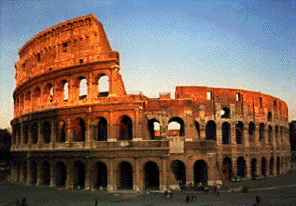 What happens next….?

The Second Triumvirate 
formed to avenge Caesar’s death in 43 B.C.  The following ruled for 10 years

	Octavian – grand nephew of Caesar
	Marc Antony – not the singer but a general
	Lepidus – a powerful politician

Later they also disband and become rivals creating the third Civil War.

This includes the story of Antony and Cleopatra
The outcome was that Octavian became The Sole Ruler (Emperor) of the now Roman Empire in 27 B.C.
Other Characters that played an important part in Caesar’s life
Spartacus~leader of slave rebellion against Rome
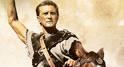 Bibulus~Caear’s co-consul and political enemy
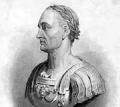 Marcus Brutus~member of plot to assassinate Caesar
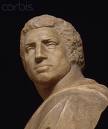 Cato~senator who bitterly opposed Caesar for 20 years
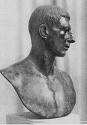 Marc Antony~tribune who supported Caesar duing the civil war with Pompey
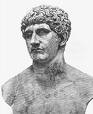 Cleopatra~queen of Egypt; may have had a child with Caesar
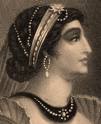 The End
Or is it the beginning?